تقرير عن ..........
اسم الطالب .......
الصف .........
الجهاز التنفسي
يحدث التبادل الغازي لدى لكائنات الحية بين جسم الكائن الحي والهواء الخارجي عبر أسطح التنفس
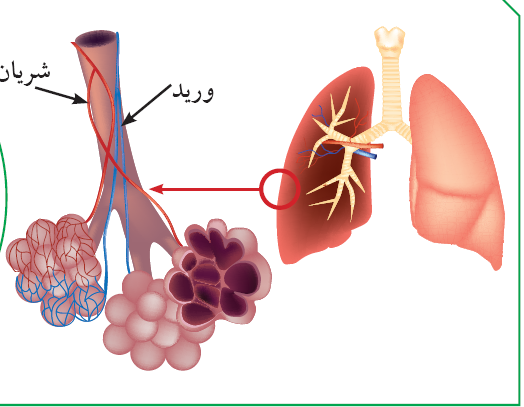 الوحدة 
الجهاز التنفسي
يختلف عضو التنفس لدى لكائنات الحية مثل :
الرئتين، الجلد، الخياشيم والثغور و غيرها
يحدث التنفس الخلوي الداخلي في الخلية الحية
يحدث التنفس الخارجي بين الهواء الجوي والرئتين
الجهاز التنفسي
هناك نوعان من التنفس الداخلي :
2
1
الوحدة 
الجهاز التنفسي
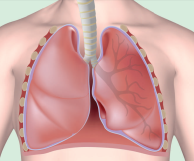 التنفس اللاهوائي
التنفس الهوائي
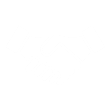 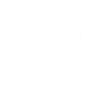 الجهاز التنفسي
3
يتعرض الجهاز التنفسي لأمراض وخلل يؤدي إلى فشل في وظائفه مما يسبب تلفاً لبقية أجزاء الجسم
2
4
الهدف الأساسي من التنفس هو إنتاج الطاقة اللازمة للقيام بالعمليات الحيوية في جسم الكائن الحي
الوحدة 
الجهاز التنفسي
تتسبب الزيادة أو النقصان في كمية الأكسجين في جسم الإنسان إلى مخاطر قد تؤدي إلى الوفاة
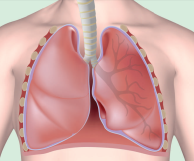 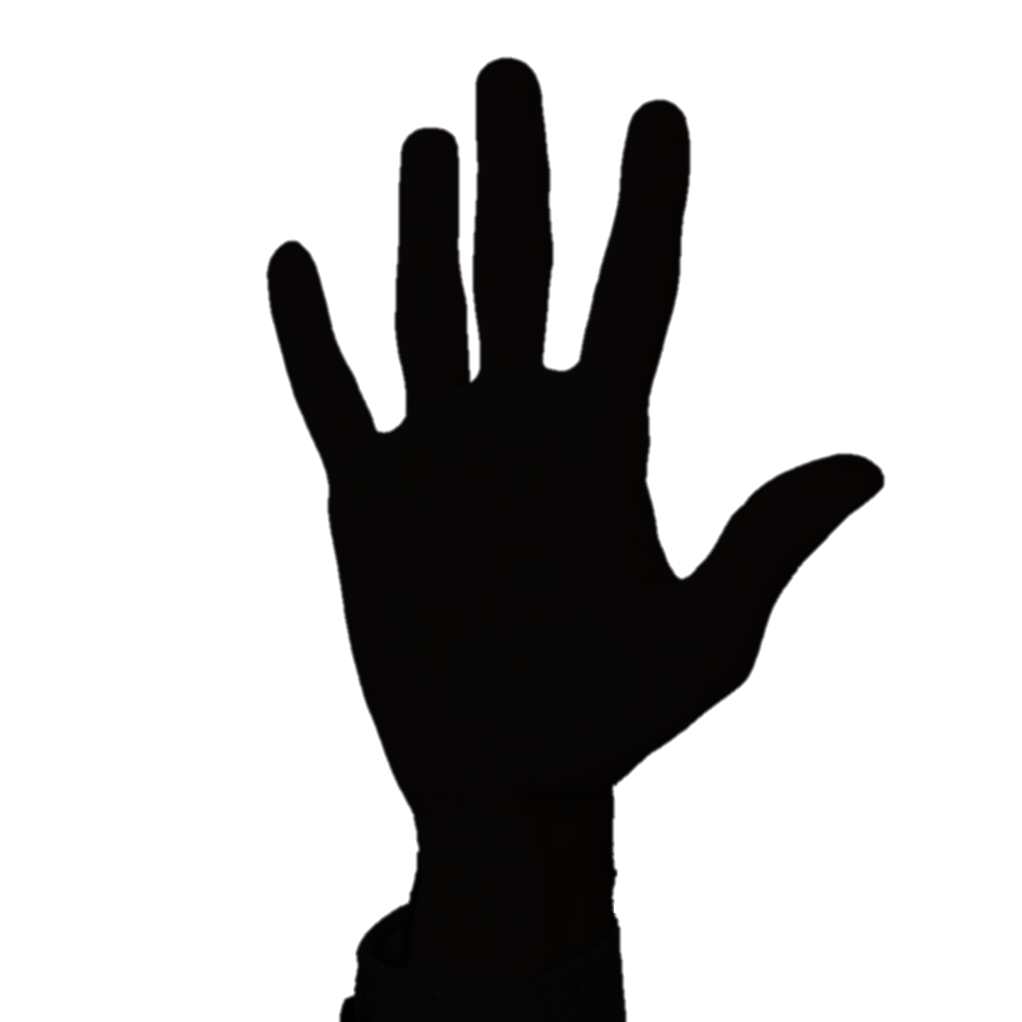 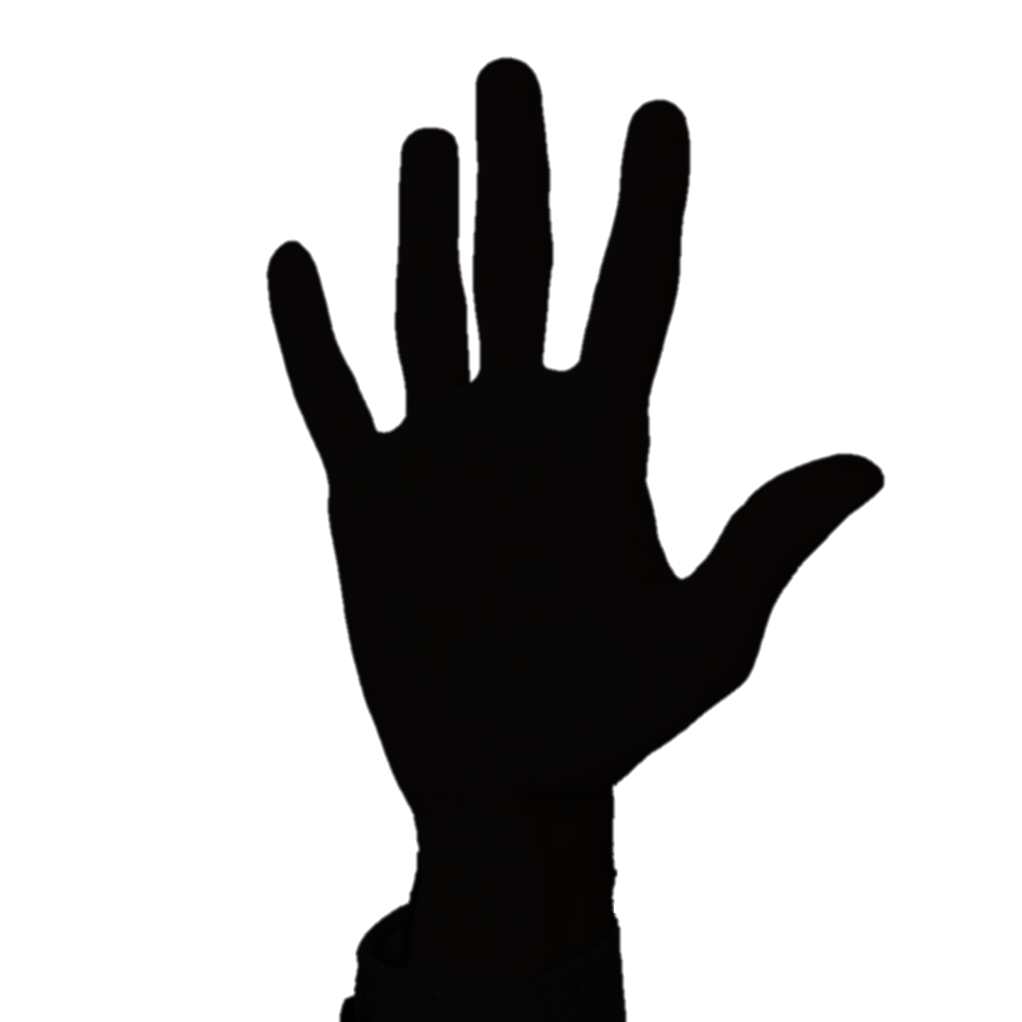 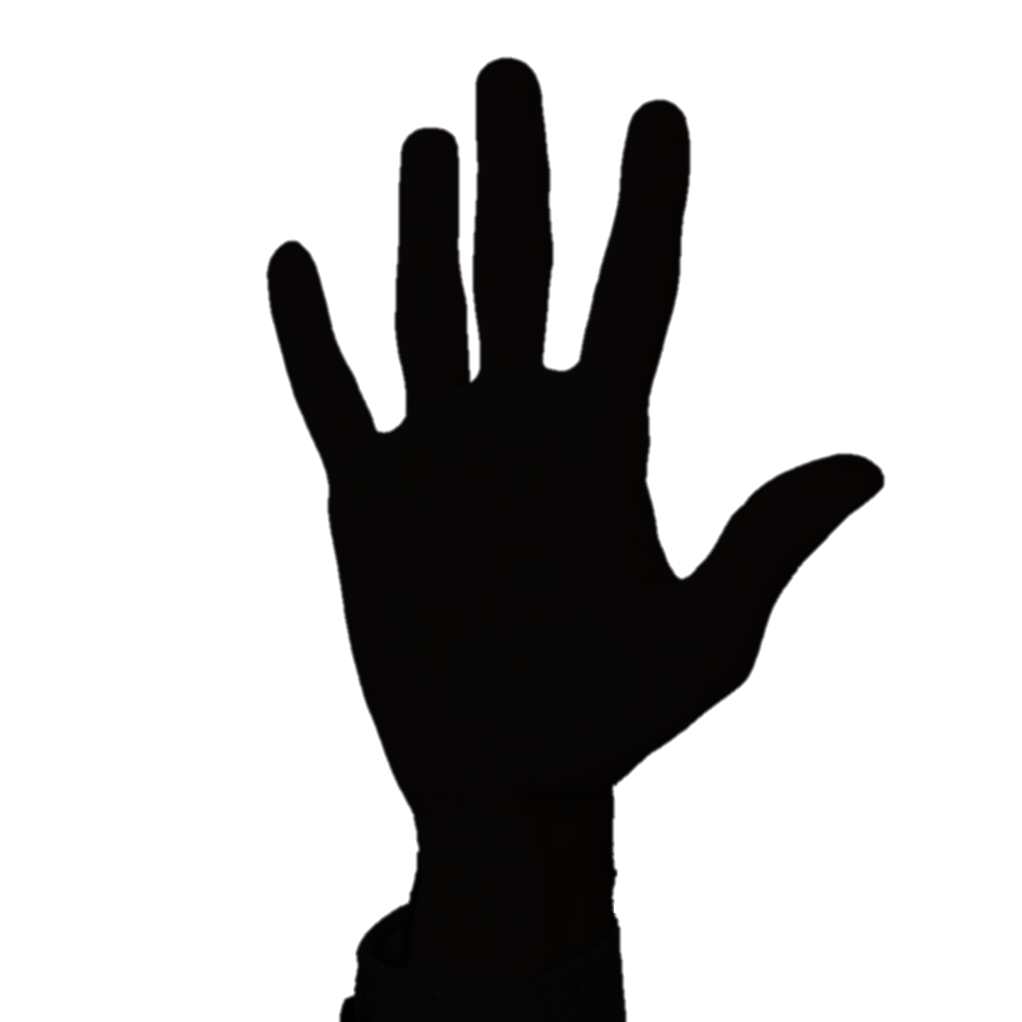 5
1
الابتعاد عن كل ما يسبّب أذية للجهاز التنفسي
ساهمت التكنولوجيا في مجال الطب في علاج الكثير من أمراض الجهاز التنفسي.
الجهاز التنفسي
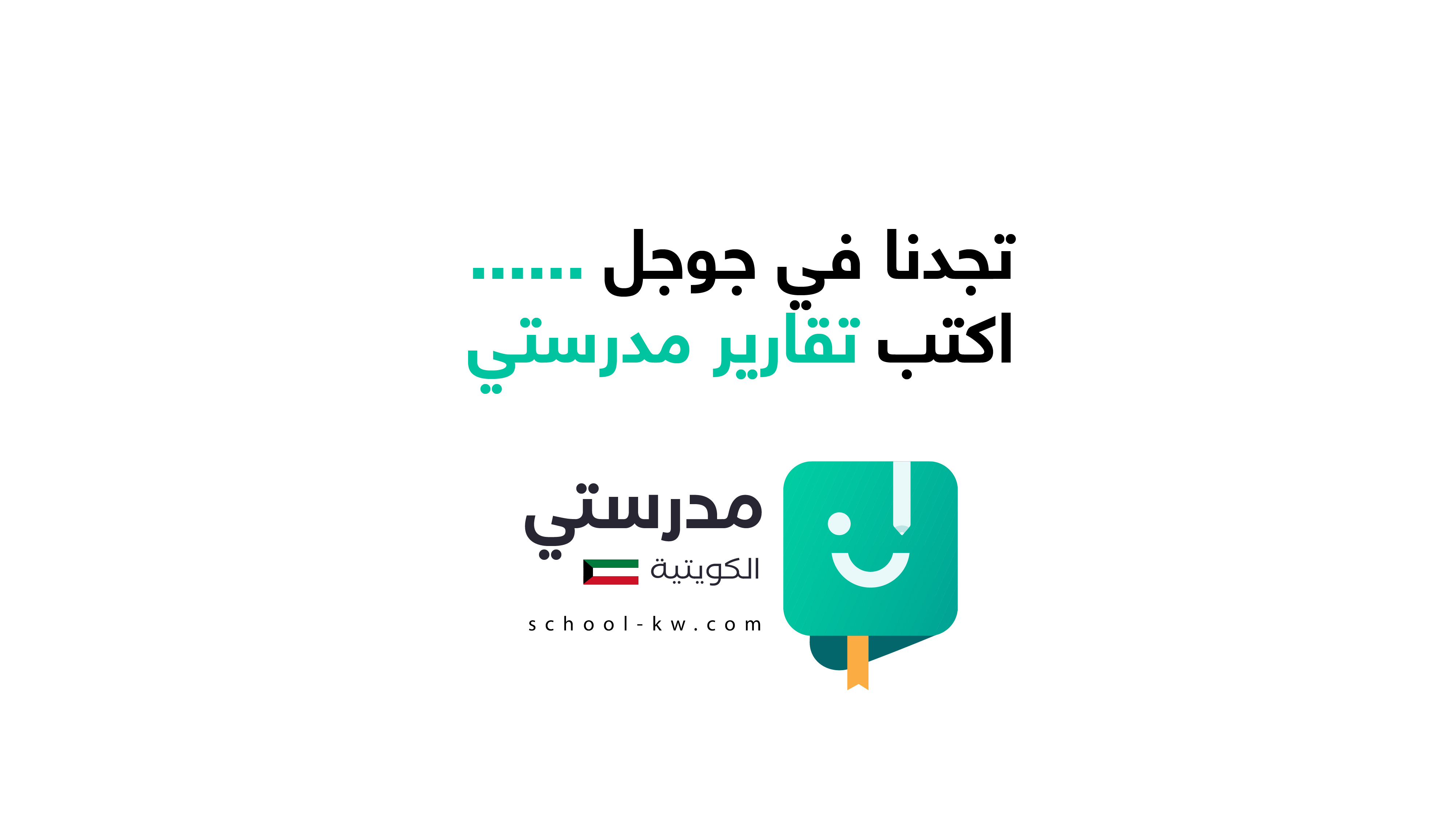